En route vers la génération C
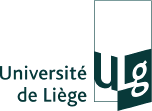 Eric Haubruge
Premier Vice-recteur 
Université de Liège
Communication 

Collaboration 

Connexion 

Créativité
13/05/16
2
nouvelles générations
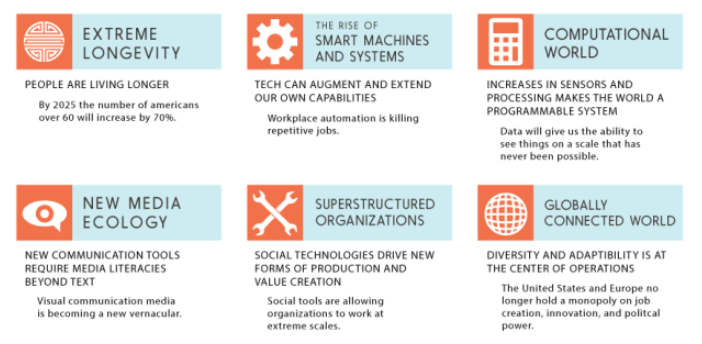 Les éléments de changement
13/05/16
3
La  générations
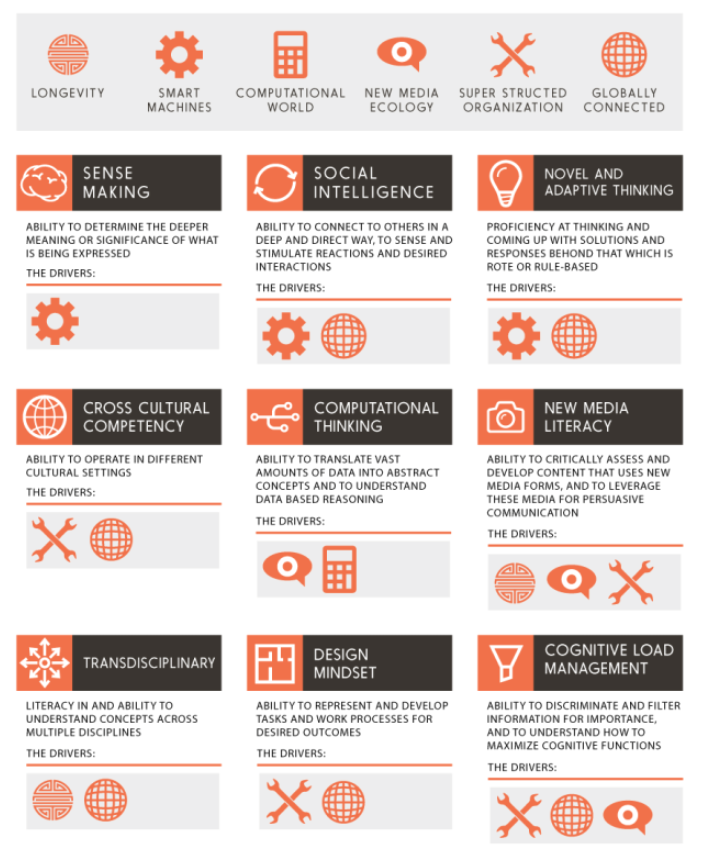 Les compétences à développer
13/05/16
4
nouveaux environnements 
de travail
Le territoire, l’espace et le temps, de mieux en mieux exploités : alliance entre numérique et mobilité (home working, …)

Les communautés de plus en plus présentes: pouvoir des réseaux, transparence et facilité d’accès à l’information
13/05/16
5
nouveaux environnements 
de travail
La flexibilité du temps de travail (smartphones professionnels): travail en continu et urgence des interactions et des réponses
Le lieu de travail est également bousculé: travail à distance.  Les pays scandinaves et anglosaxons comptent environ 25-30% de télétravailleurs. 40% des dirigeants estiment que le télétravail va se développer dans les 5 prochaines années
13/05/16
6
nouveaux métiers et diversité des compétences
Typologie des métiers
13/05/16
7
(Source: APEC, 2015)
le paysage de la formation
Société
(Alumni - Citoyen - Entreprise)
Formations de base (Bachelier, Masters, Doctorats)
Diplomations


Métiers
Formations tout au long de la vie Attestations – Certifications


Compétences
Université 
(Etudiant – Académique – Scientifique)
les enseignements et la formation
Education 1.0
Parcours de vie
Apprenant
Parcours de formation
Université
Parcours professionnelle
Employeur
Enseignement = Source de connaissances
Apprenant = Passif
Lieu d’apprentissage = 1 entité
9
les enseignements et la formation
Education 2.0
Parcours de vie
Apprenant
Parcours de formation
Parcours de formation
Parcours de formation
Université
Parcours professionnel
Employeur
Enseignement = Guide et Source de connaissances
Apprenant = Passif/Actif
Lieu d’apprentissage = Plusieurs entités
10
les enseignements et la formation
Education 4.0
Parcours de vie
Apprenant
Parcours de formation
Université
Parcours professionnel
Employeur
Enseignement = Guide et Organisateur de création 
collaborative de connaissances
Apprenant = Interactif/Autonome
11
Lieu d’apprentissage = Partout
métiers et diversité des compétences
Société
(Alumni - Citoyen - Entreprise)
Formations de base (Bachelier, Masters, Doctorats)
Diplomations


Métiers
Incubateur des compétences et métiers
Formations tout au long de la vie Attestations – Certifications


Compétences
Université 
(Etudiant – Académique – Scientifique)
métiers et diversité des compétences
Compétences transversales
• Capacité à travailler en équipe
• Capacité à développer un réseau
• Compétences en communication
• Capacité à évaluer
• Compétences linguistiques
• Culture d’entreprise et compétences en gestion
• Compétences en gestion de projet
• Capacité à gérer et piloter des équipes
Aptitudes personnelles/savoir-être
• Créativité
• Ouverture d’esprit
• Motivation/Implication
• Adaptabilité
• Capacité à apprendre et à se renouveler
• Capacité à s’auto-évaluer
Compétences techniques
• Connaissances technologiques
• Capacité à formuler une problématique de recherche
• Capacité d’analyse et maîtrise des outils informatiques à haut niveau de technicité
• Capacité à travailler en interdisciplinarité
• Capacité à intégrer les connaissances déjà existantes
Huit pays étudiés (France, Allemagne, Finlande, Pays-Bas, Royaume-Uni, Suisse, Japon et Etats-Unis)   
Source : Etude APEC/DELOITTE 2010
13
métiers et diversité des compétences
Société
(Alumni - Citoyen - Entreprise)
Le numérique 
et les TIC
Formations de base (Bachelier, Masters, Doctorats)
Diplomations


Métiers
Incubateur des compétences et métiers
Formations tout au long de la vie Attestations – Certifications


Compétences
Université 
(Etudiant – Académique – Scientifique)
L’équipe:Eric HaubrugeMonique MarcourtJean-Marie DujardinBoutheina BenlamineRachel NavetElisabeth Waltrégny
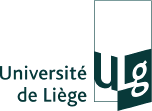